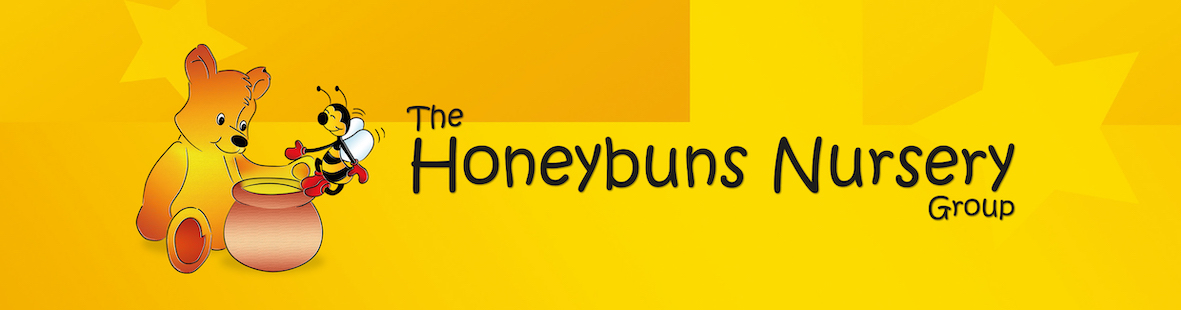 Step – by – Step 
Guide to completing 
your Funding
Register at: www.childcarechoices.gov.uk
Follow the link and apply for the funding that you are eligible for. You will also need a Government gateway account.
Once you register with Honeybuns, we will send you a ‘Parent Declaration Form’, which will be sent by email to you. 

We use ‘Dropbox Sign’ so keep a look out for it
Complete the Parent Declaration Form on your electronic device. You will receive a copy via email once signed. 

‘If you do not sign this, you will not receive your funding’
You will need to bring your Childs Birth Certificate or Passport to the Nursery (you only have to do this once). 

‘We have to check this by Law.'
There are 3 Terms in a Year:

Autumn: Sept- Dec      Spring: Jan –March      Summer: April – Aug

‘Each term requires a new declaration form’
The month before each term start date you will receive the relevant documents via ‘Dropbox Sign’, which need completing.

‘We cannot complete these for you and must be done by the deadline. If not, you will lose your funding’